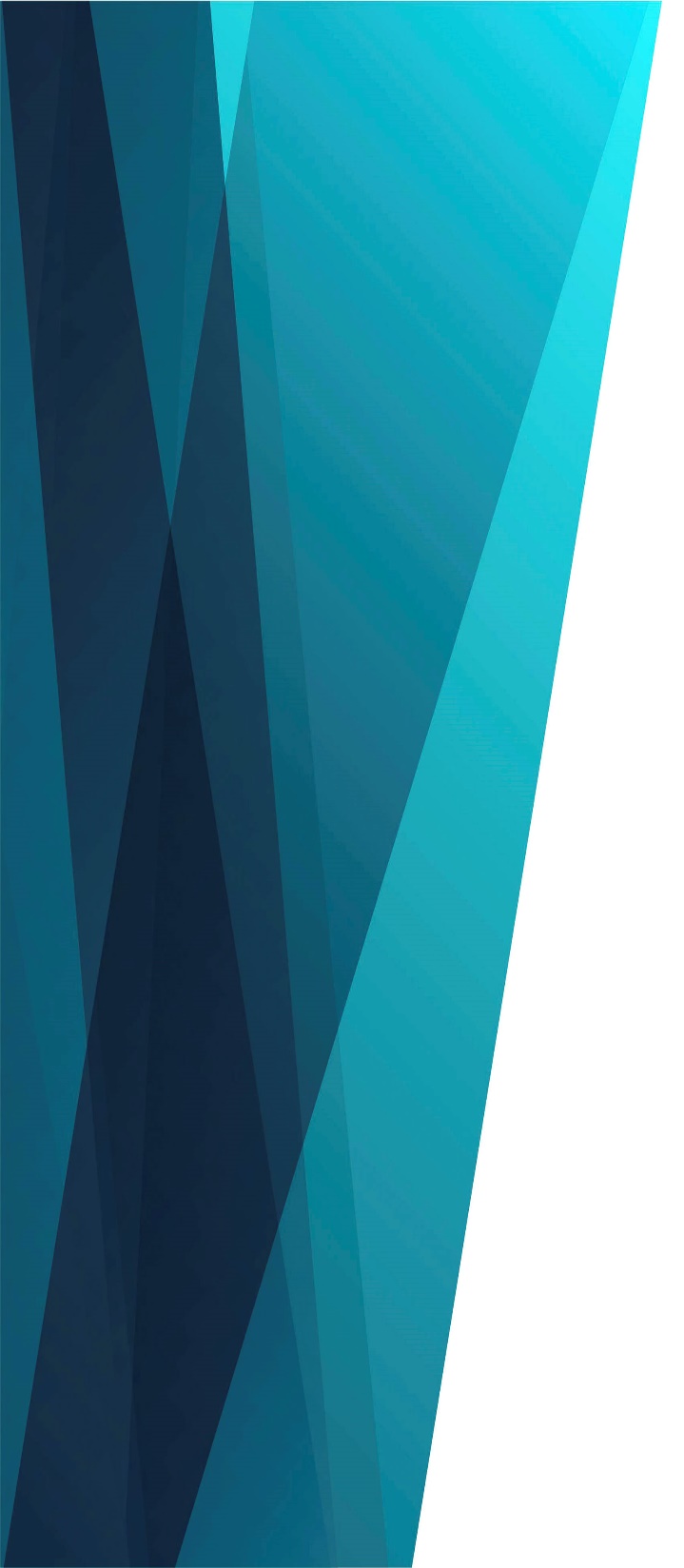 О славе Божьей небо возвещает
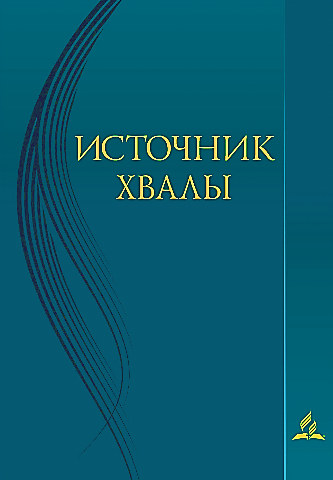 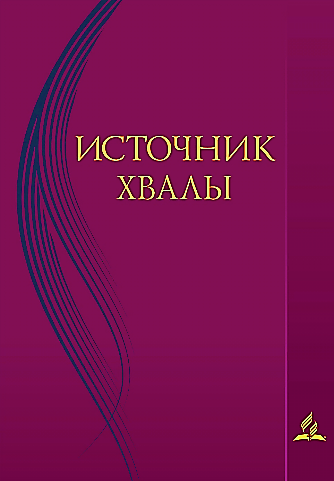 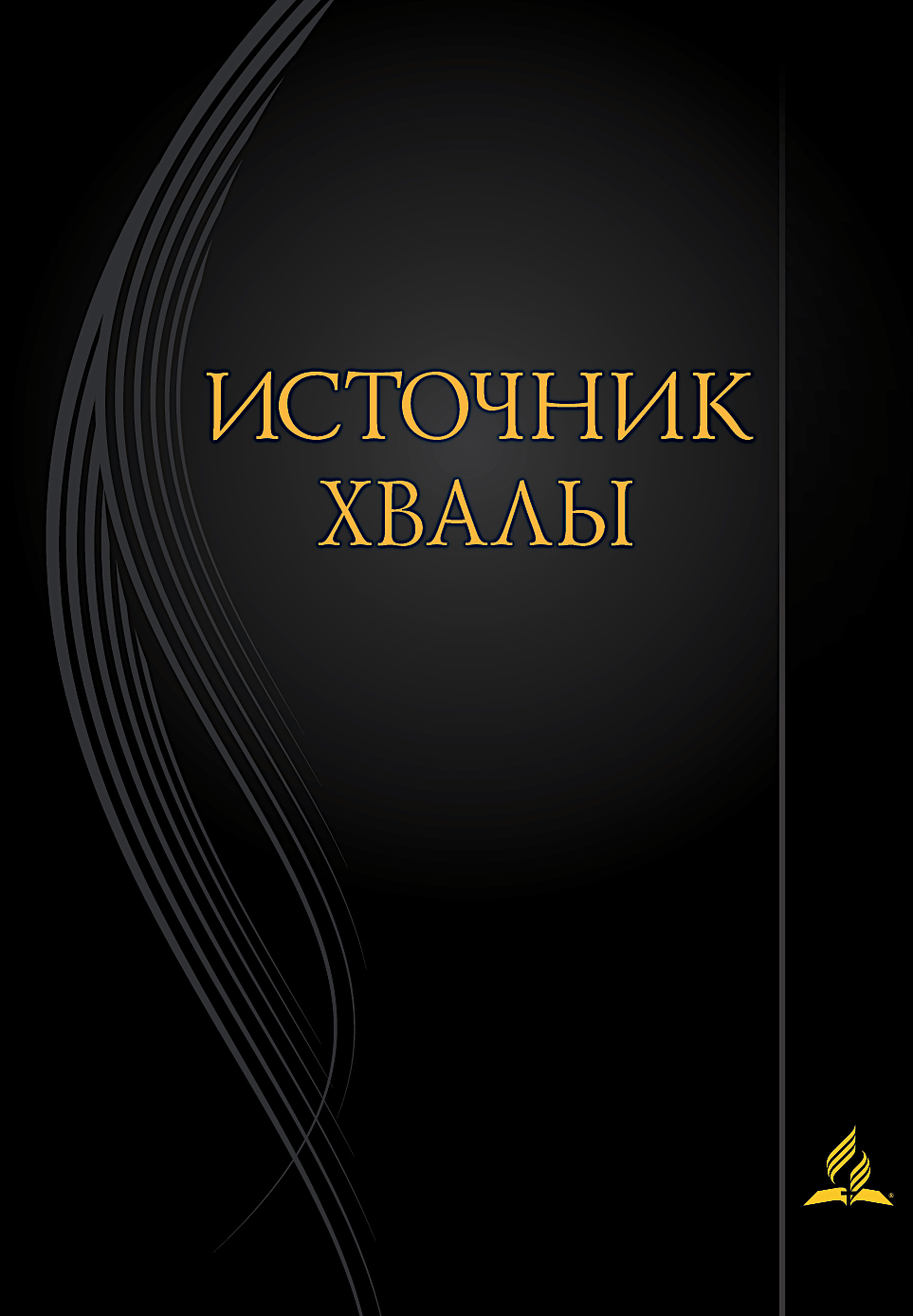 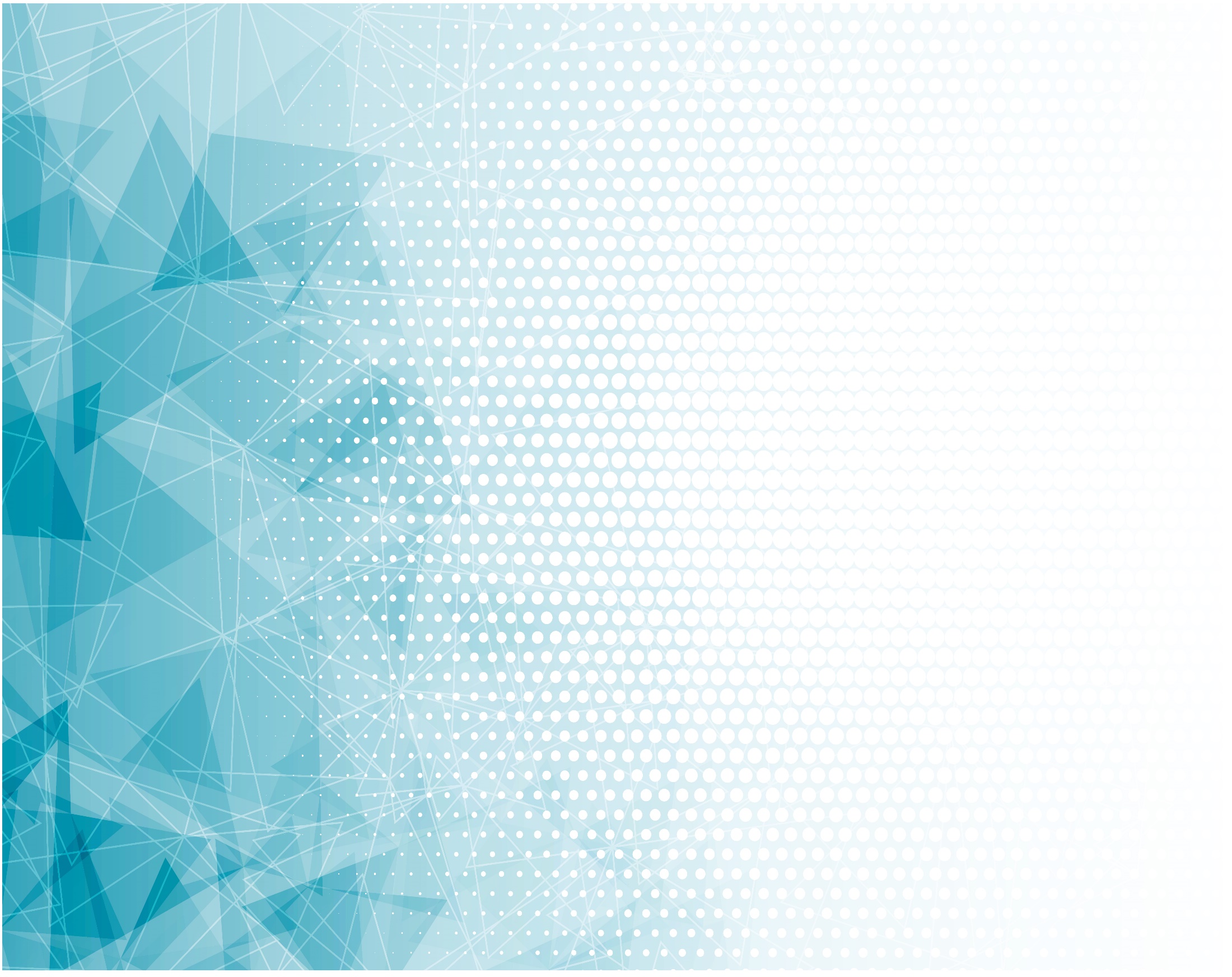 О славе Божьей небо возвещает,
Рассказывает твердь о мудрости Его.
В величье звёзд Господь Себя являет,
Вселенная поёт хвалу Творцу всего.
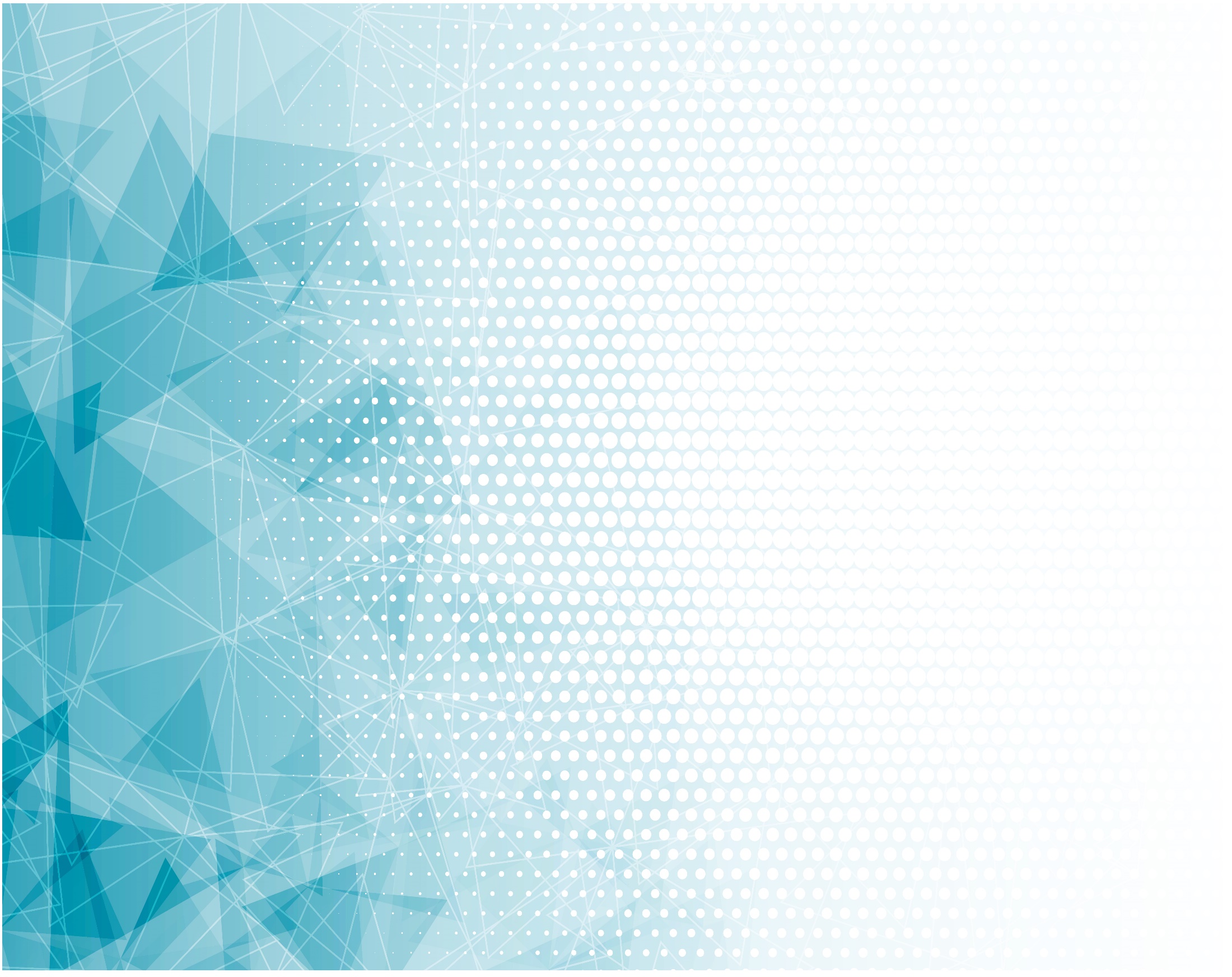 Припев: 
Воздайте славу, честь, хвалу
Тому, Кто мир наш Сотворил, 
Тому, Кто жизнь даёт.
И преклонитесь перед Тем,
Кто вечно был, и вечно есть, 
И к нам грядёт.
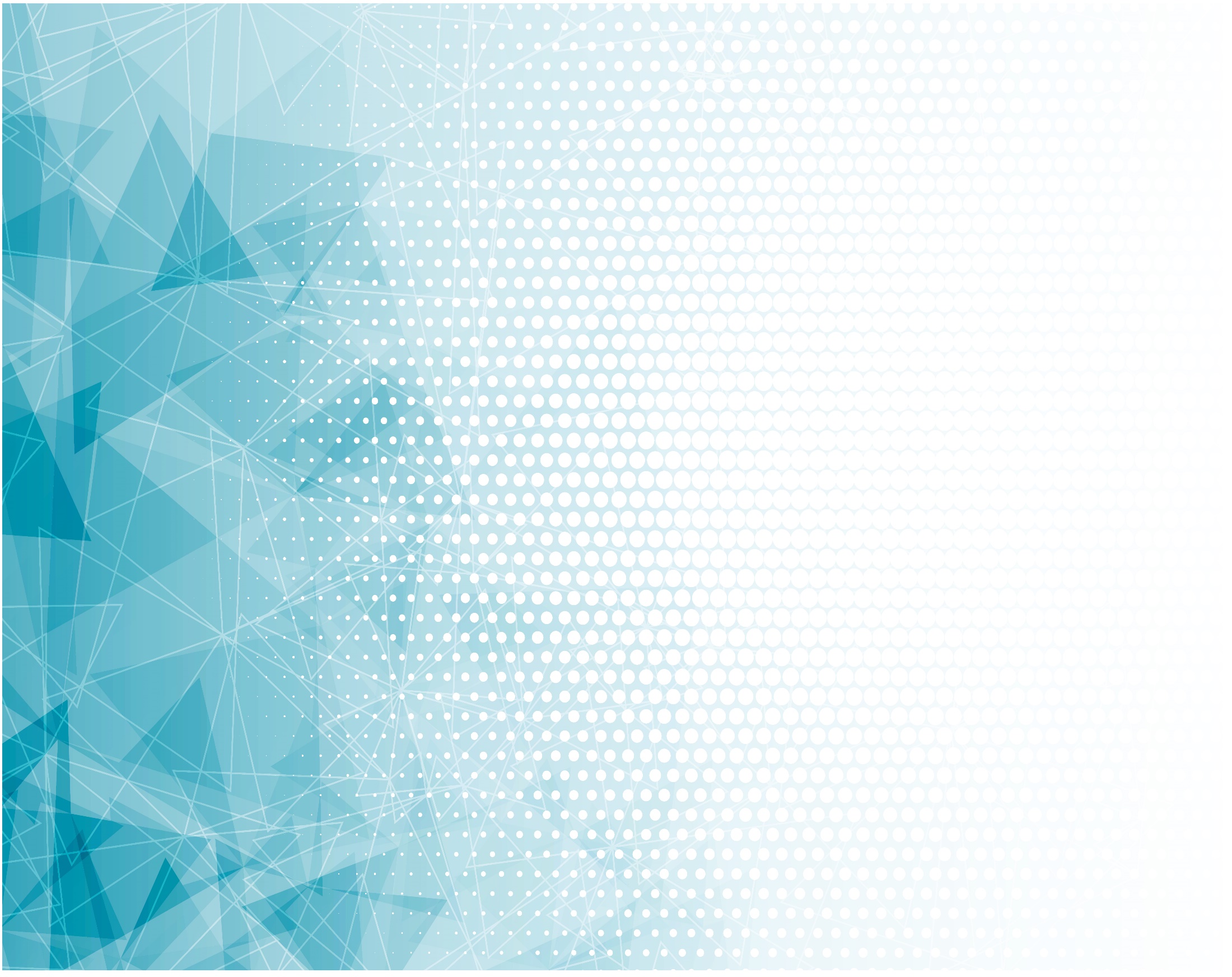 Всему назначил Бог своё строенье,
Пространство мирозданья 
                         Им сотворено.
Ему подвластно времени теченье,
Движенье вещества Ему подчинено.
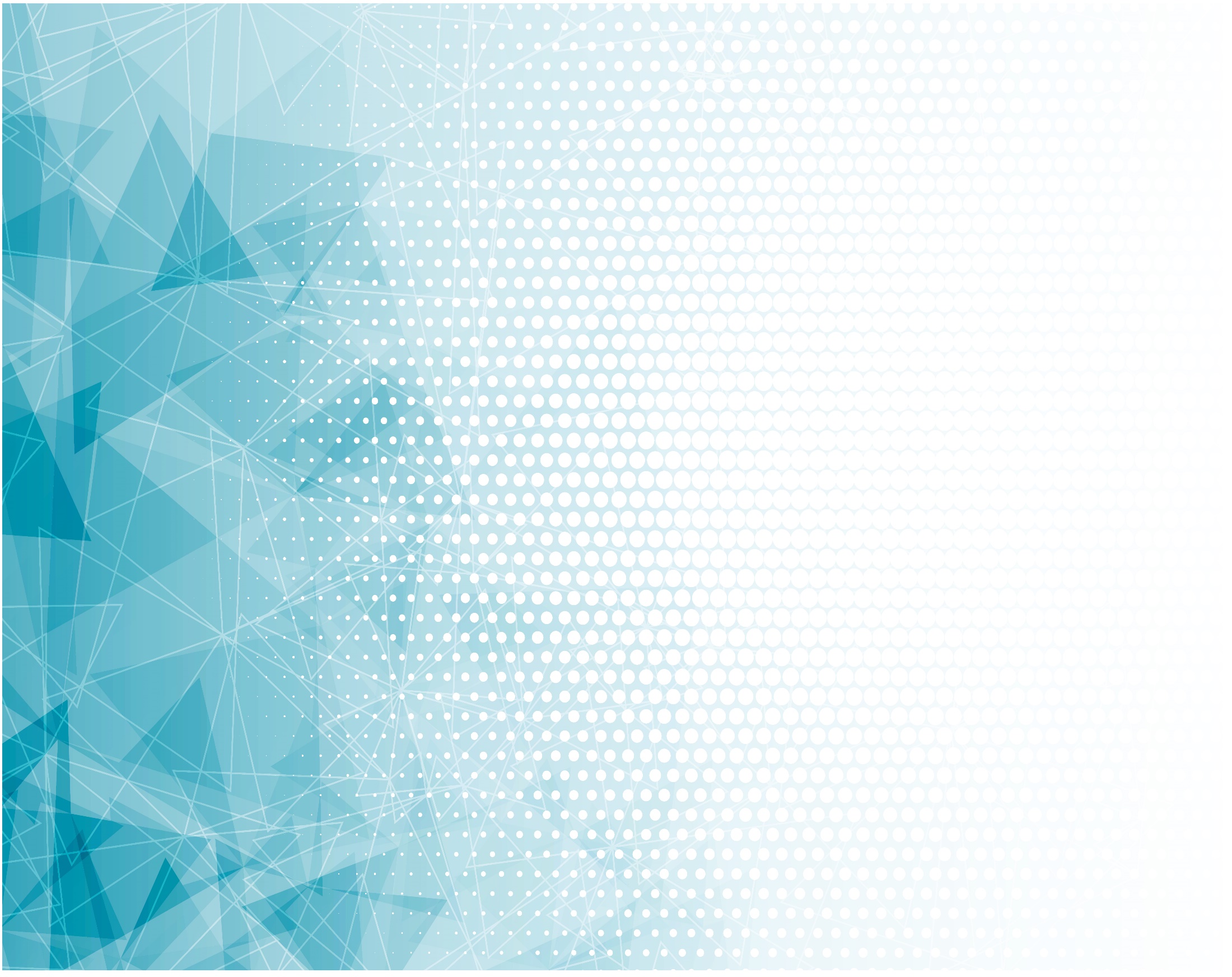 Припев: 
Воздайте славу, честь, хвалу
Тому, Кто мир наш Сотворил, 
Тому, Кто жизнь даёт.
И преклонитесь перед Тем,
Кто вечно был, и вечно есть, 
И к нам грядёт.
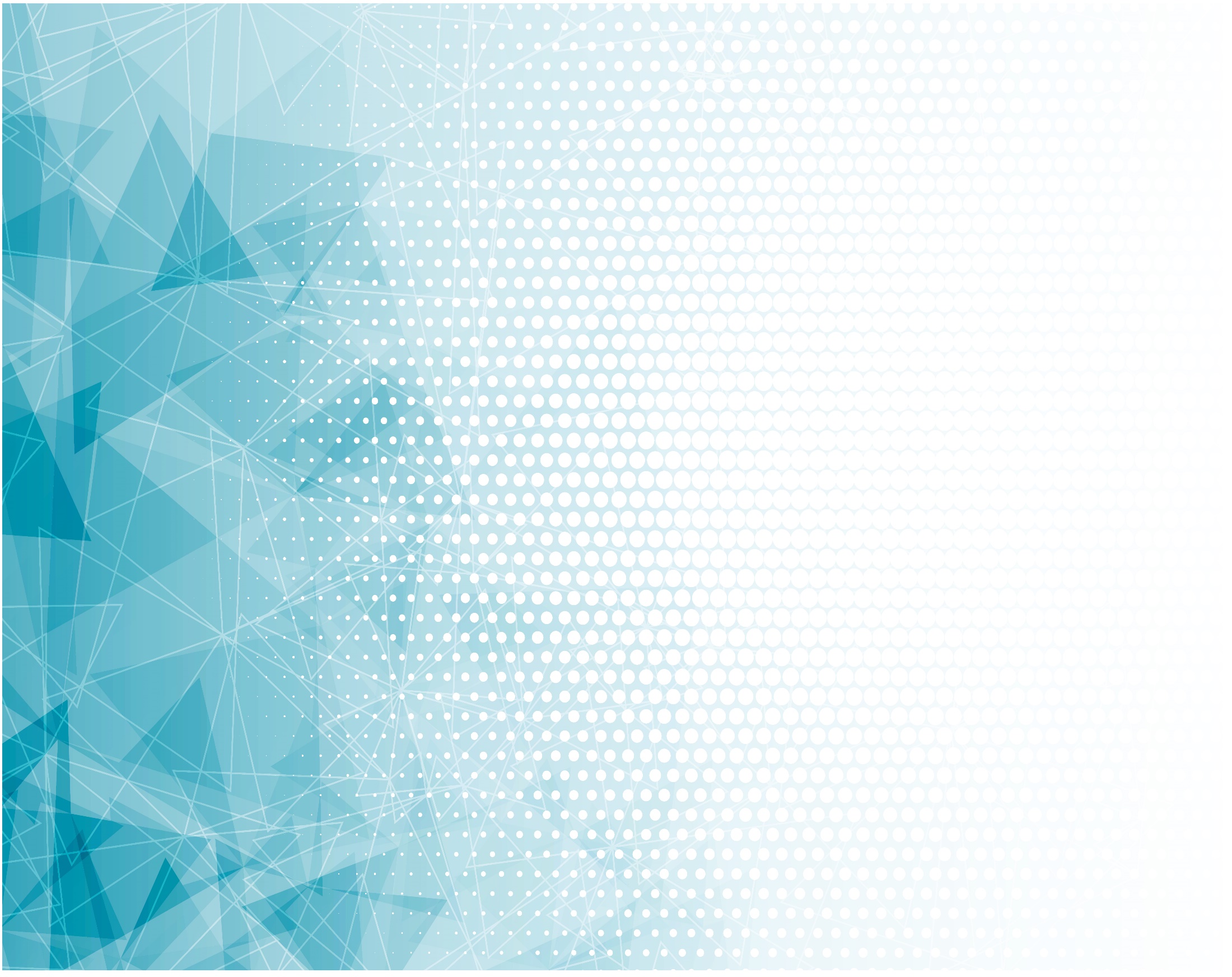 Свой образ в нас запечатлел Всевышний,
Любовью бесконечной нас Он возлюбил.
Ему поём, мы Им живём и дышим,
Он – Бог, создавший нас, и Он нас искупил.
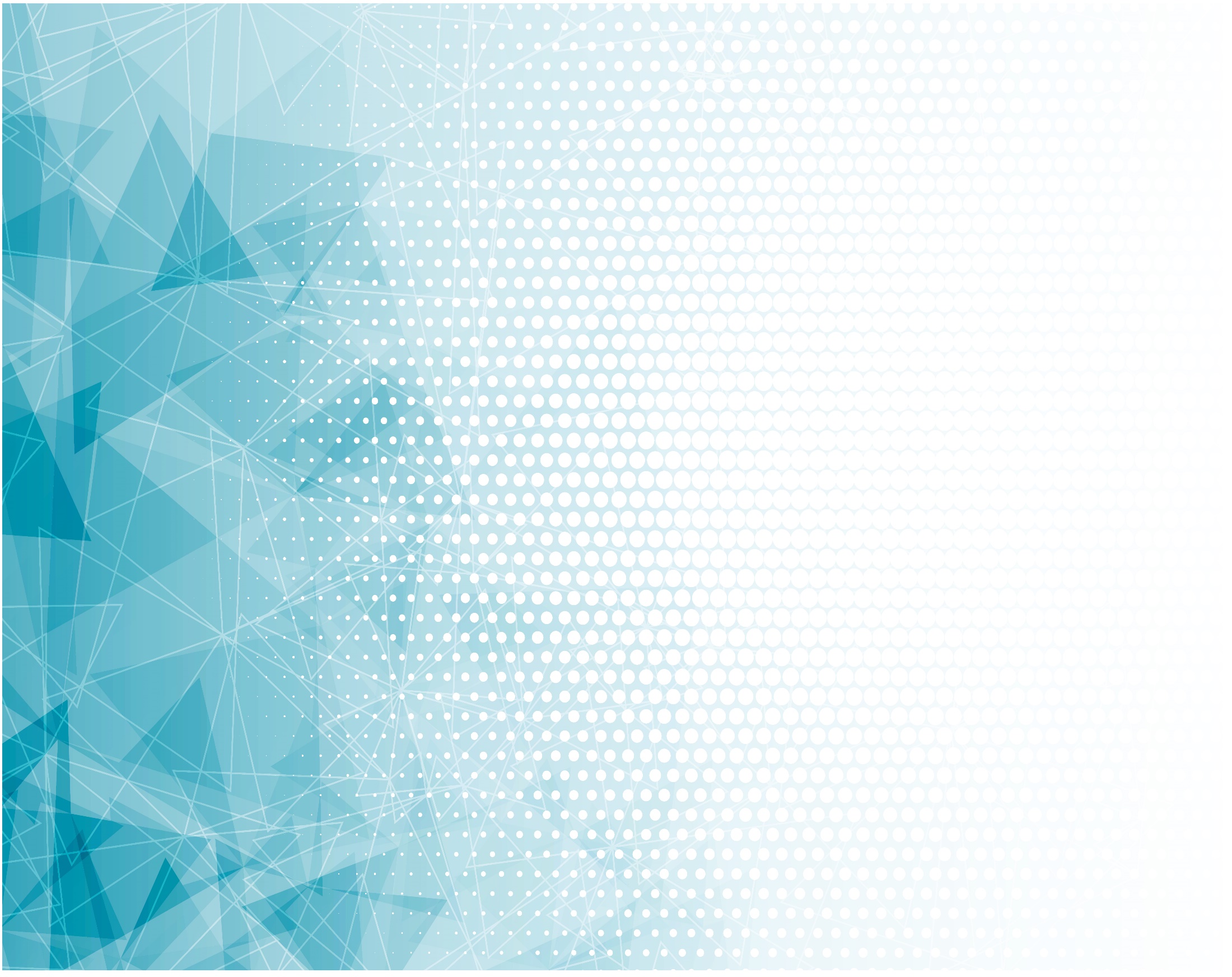 Припев: 
Воздайте славу, честь, хвалу
Тому, Кто мир наш Сотворил, 
Тому, Кто жизнь даёт.
И преклонитесь перед Тем,
Кто вечно был, и вечно есть, 
и к нам грядёт.